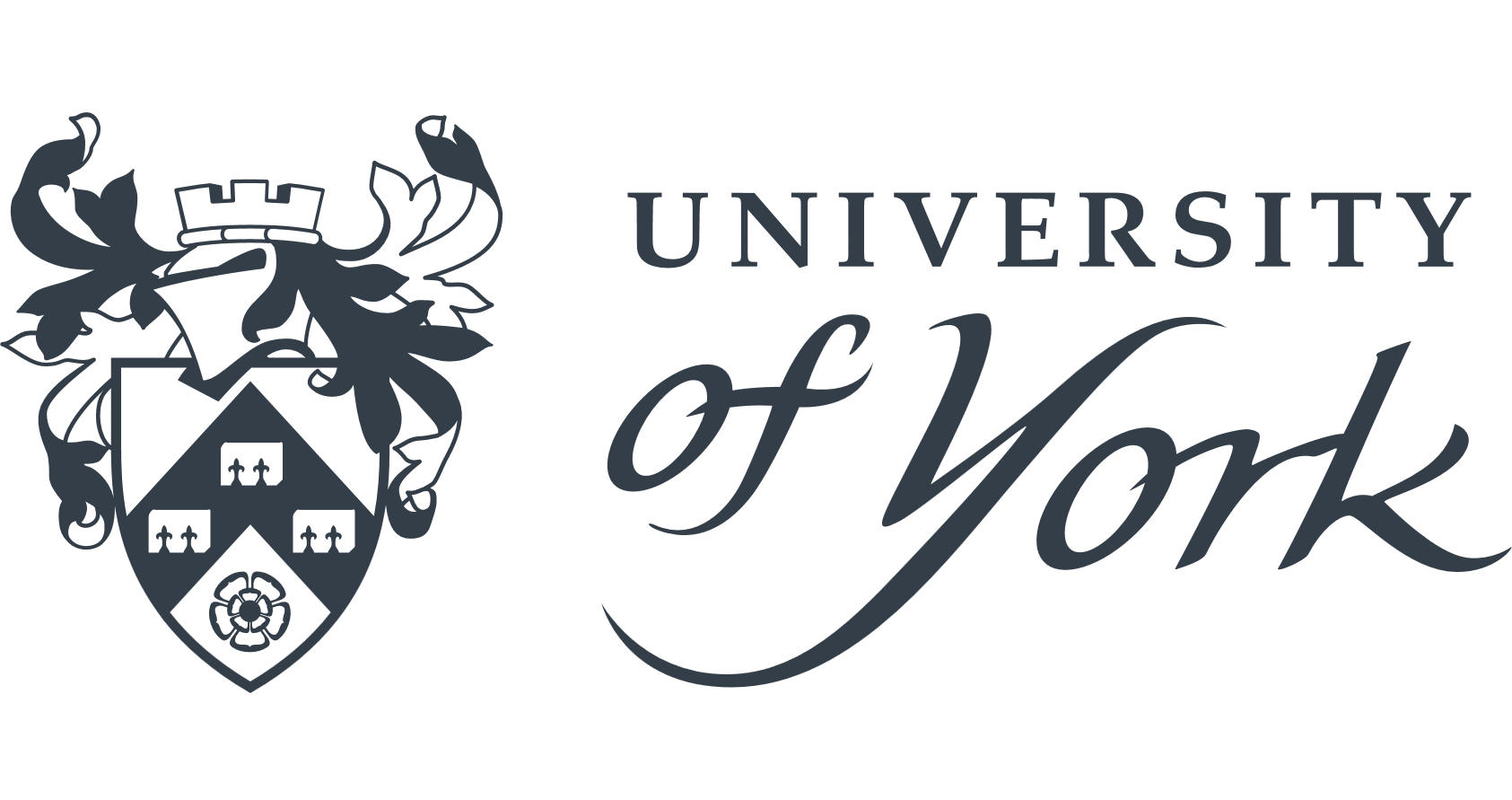 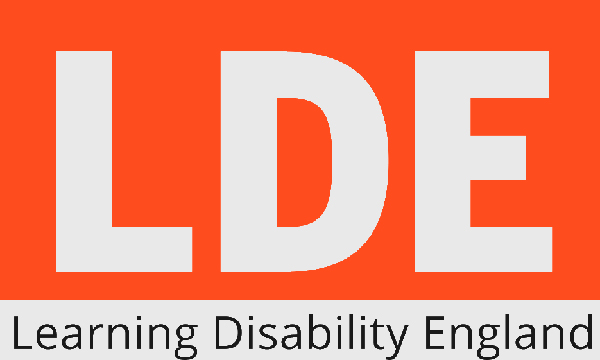 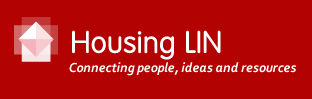 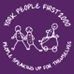 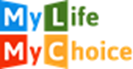 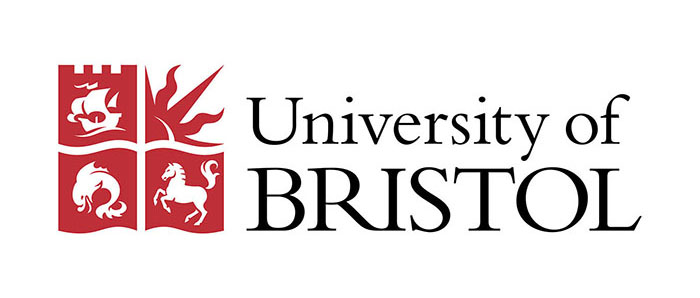 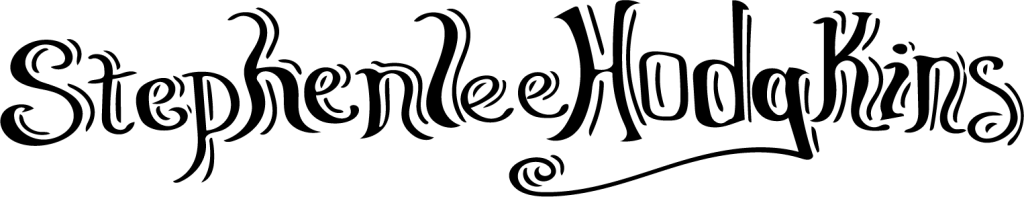 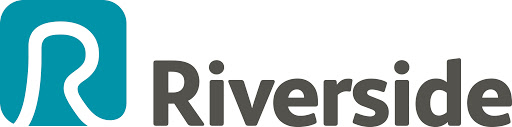 RENTING YOUR OWN PLACE RESEARCH
LEARNING DISABILITY ENGLAND CONFERENCE
TUESDAY 28TH MARCH 2023, YORK
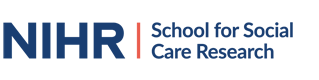 MEET OUR TEAM
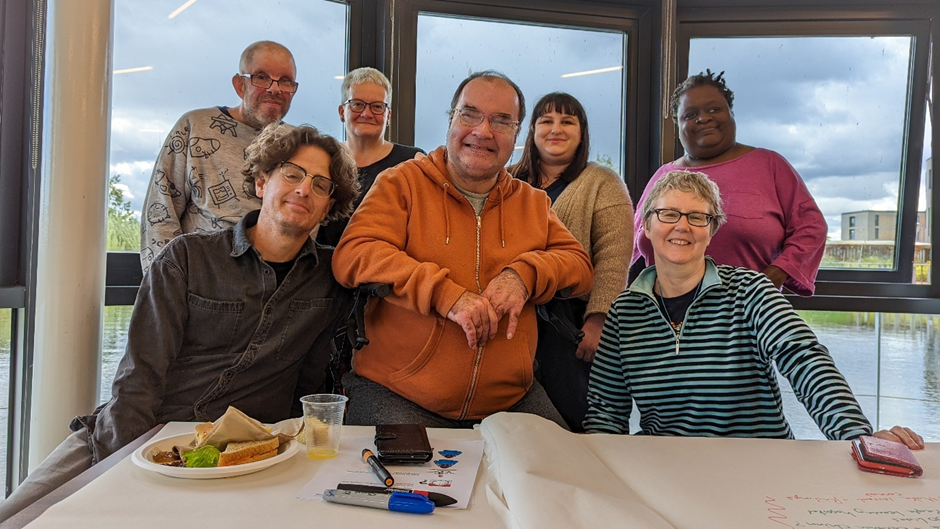 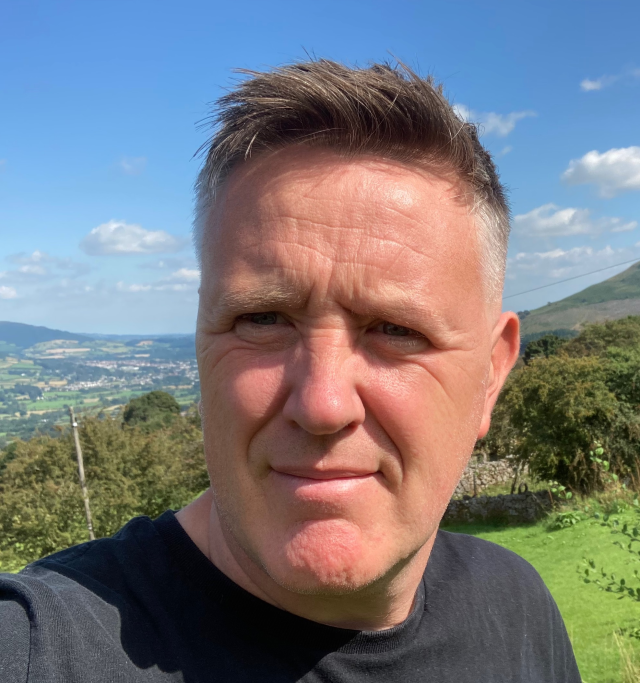 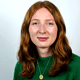 HANDS UP:

Who has rented their own place?
 
Who has supported people to rent?
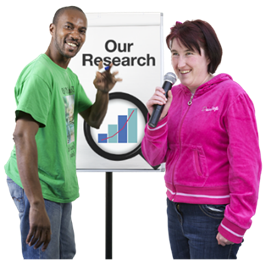 ABOUT 
OUR RESEARCH
We tried to find out:
What’s going on for people with learning disabilities who rent their own home?

What support is there?

What needs to get better?
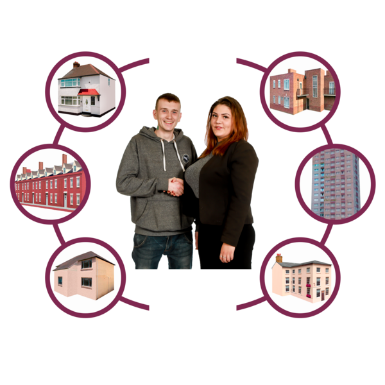 How did we find this out?:
We spoke to 35 people renting their own home
We asked people to complete some booklets about their homes (and take photos)
We looked at what people had said and made
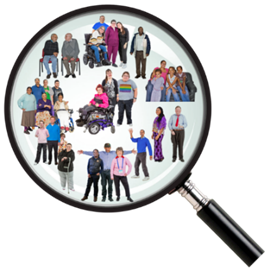 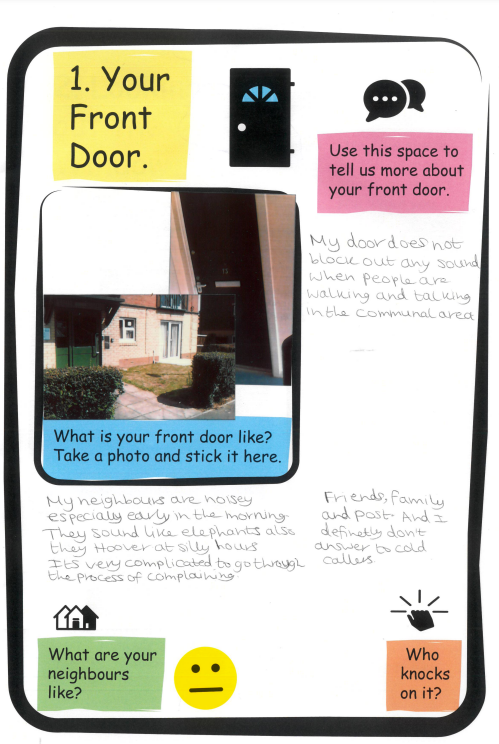 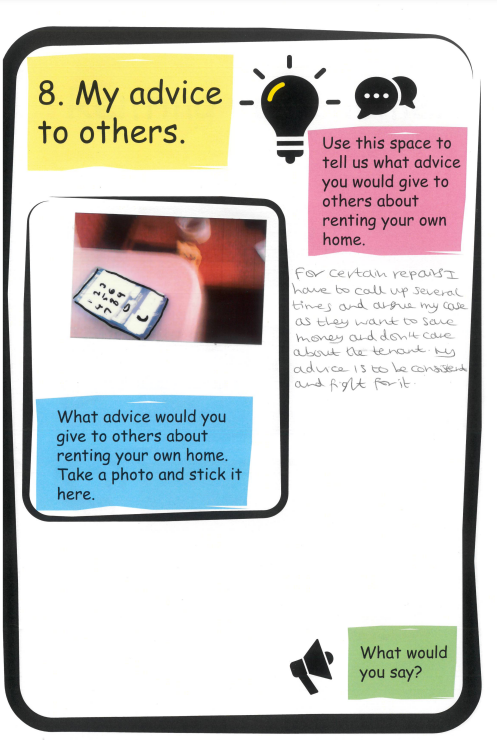 What did we find out?
We found:
Most of the people we spoke to liked renting.

They were settled in their home, could afford their rent and were good tenants.
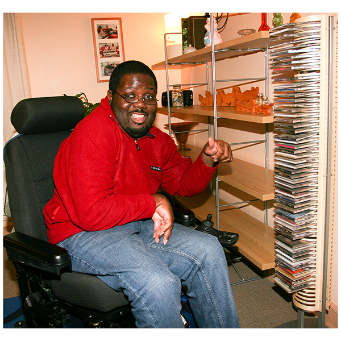 We found:
Most people did not get much choice when they moved to the place they rent.
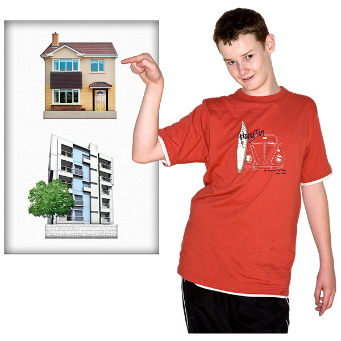 We found:
Most people lived in good quality housing
BUT
Some people needed housing to be adapted to meet their needs and some needed repairs
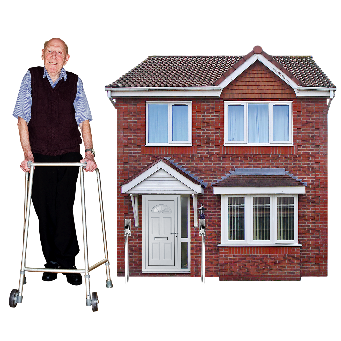 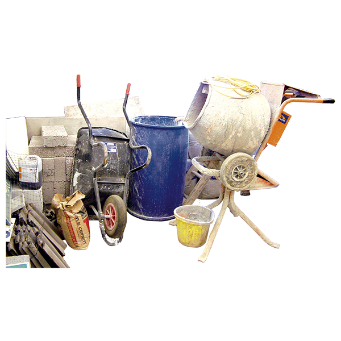 We found:
It was very important to people that their home was close to friends or family, transport and shops.

AND that it was a safe neighbourhood.
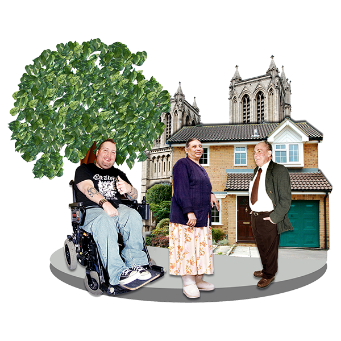 We found:
When people had paid support from social care it was often working well
BUT people said it could be more person centred
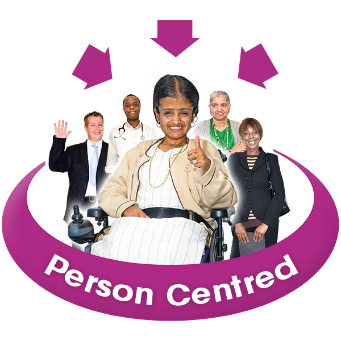 We found:
Lots of other places help with renting like self-advocacy groups and employers

Some people wanted more support
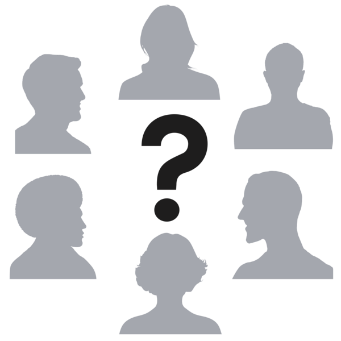 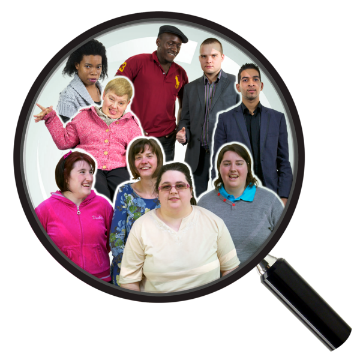 Any questions?
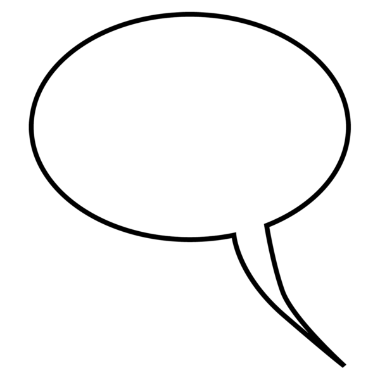 What would you tell a friend who wanted to rent?
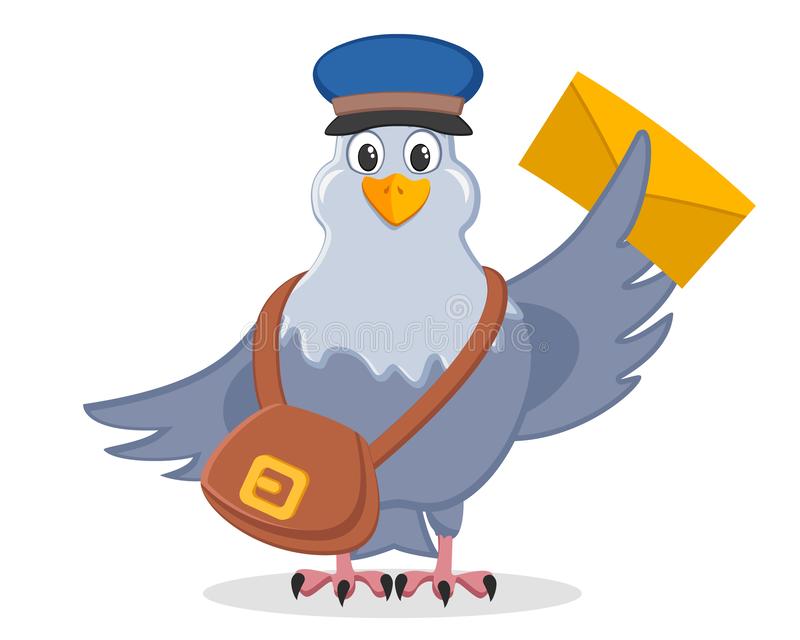 RENTING RECOMMENDATIONS
Choice

Support

Good quality housing

Good location

Affordable
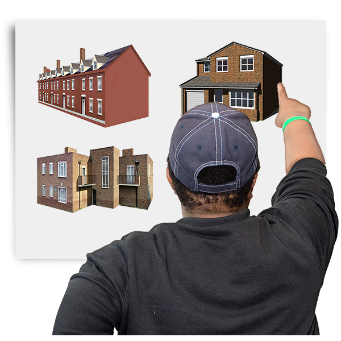 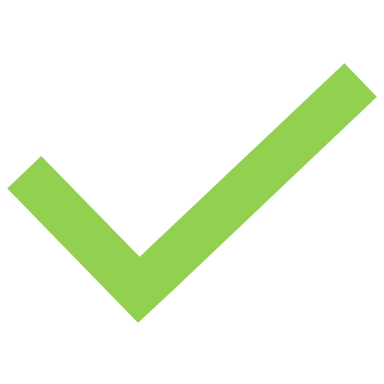 RENTING RECOMMENDATIONS
Information

Secure

Involved

Adapted

Reasonable adjustments
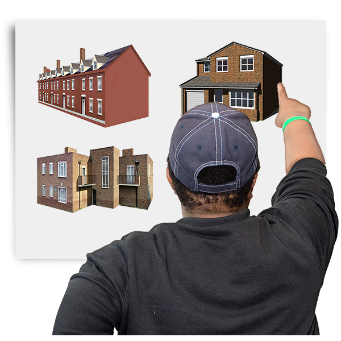 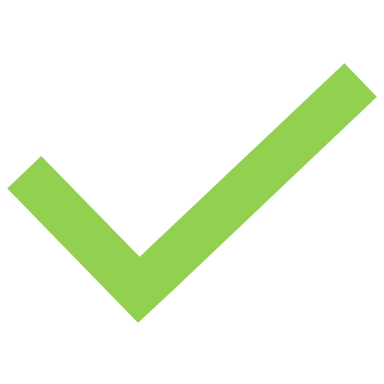 THANK YOU FOR LISTENING
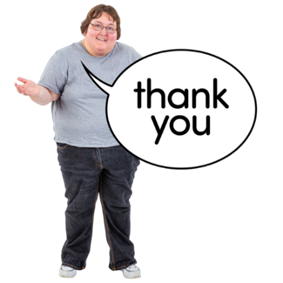